What You See Is What I Get
Web Directions AAA
Platforms
Windows
91%
MacOS
6.5%
Linux
1%
Screen readers
JAWS
54%
NVDA
31%
VoiceOver
6.5%
Components
Screen reader
Keyboard commands
Keyboard users have a limited set of commands available

Screen reader users have lots more
Modifier keys
JAWS, NVDA, Narrator:
Insert
Capslock

VoiceOver:
Control + Option
Capslock
Keyboard commands
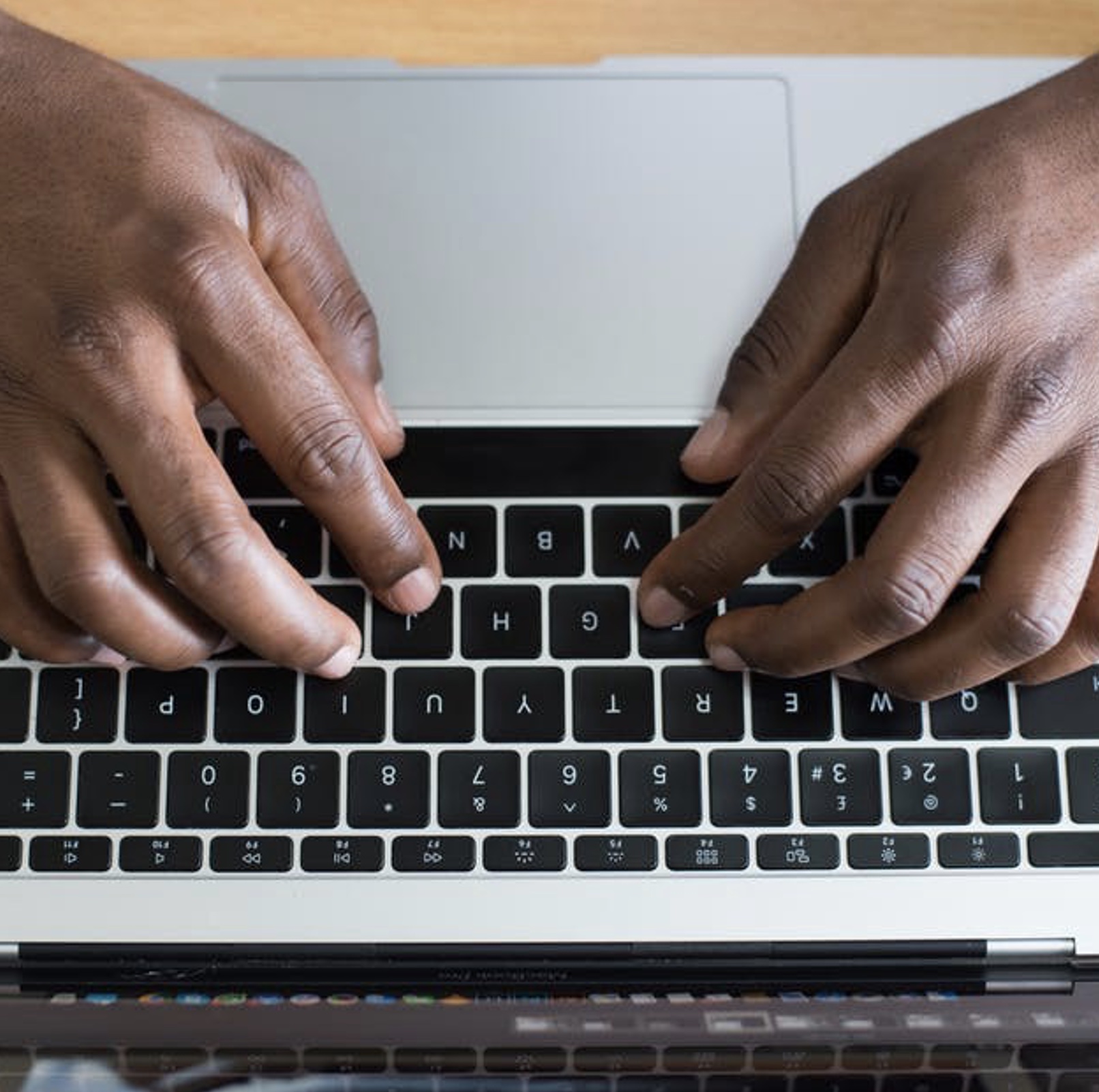 For reading text by character, word, or line
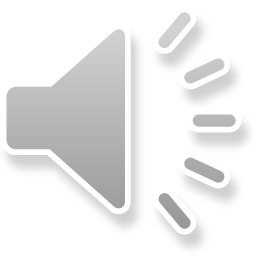 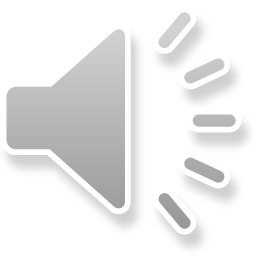 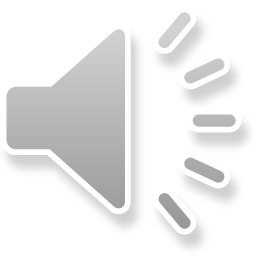 Keyboard commands
For navigating by elements like:

Headings
Landmarks
Lists and listitems
Tables
Graphics
Links
Form fields and controls
Text To Speech engine
Voices
Each TTS engine includes a choice of different voices
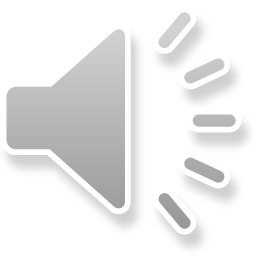 Accents
TTS voices can have different accents
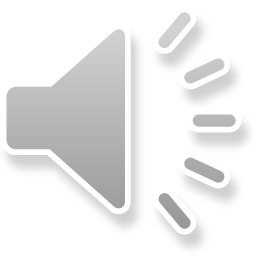 Rate
“For millions of years, humans lived just like the animals. Then something happened that unleashed the power of our imagination. We learned to talk.
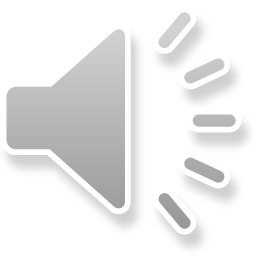 Punctuation
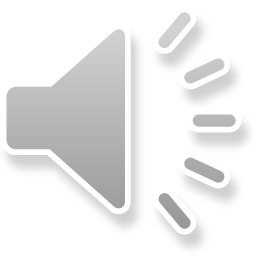 Piglet sidled up to Pooh from behind.
"Pooh!" he whispered.
"Yes, Piglet?“
"Nothing," said Piglet, taking Pooh's paw.
"I just wanted to be sure of you.
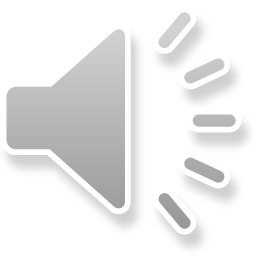 Braille display
Displays
Information
Command line interface
Graphical user interface
Platform accessibility API
MSAA + Iaccessible
MSAA + IAccessible2
NSAccessibility Protocol
AT-SPI
UIAutomation
Semantics
Role
Describes the element’s purpose
Announced by screen readers
The <button> element
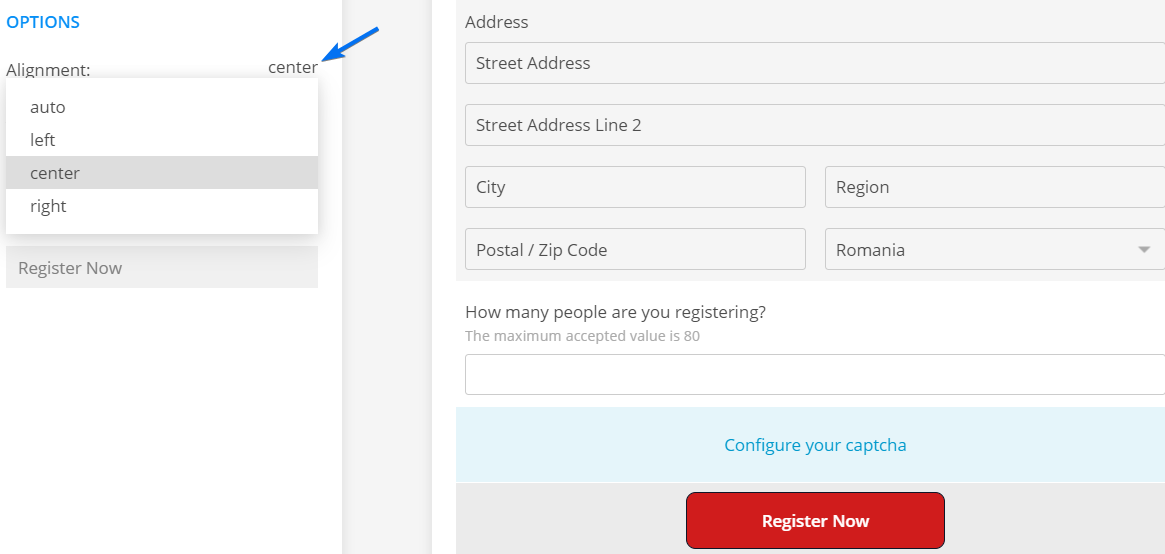 <button></button>
Name
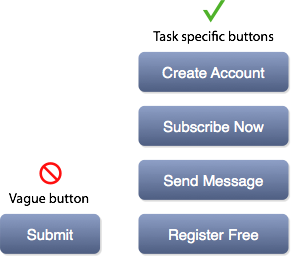 Identifies the element
Announced by screen readers
The <button> element
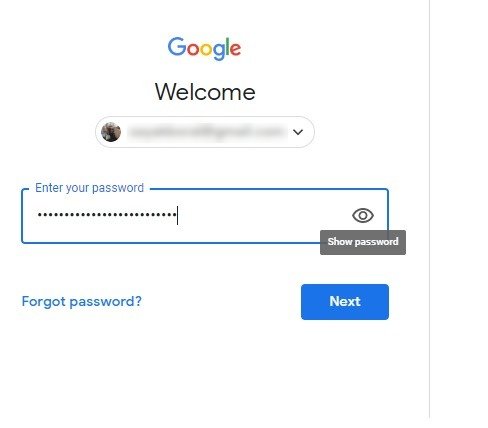 <button>Show password</button>
State
Indicates the element’s condition
Announced by screen readers
The aria-pressed attribute
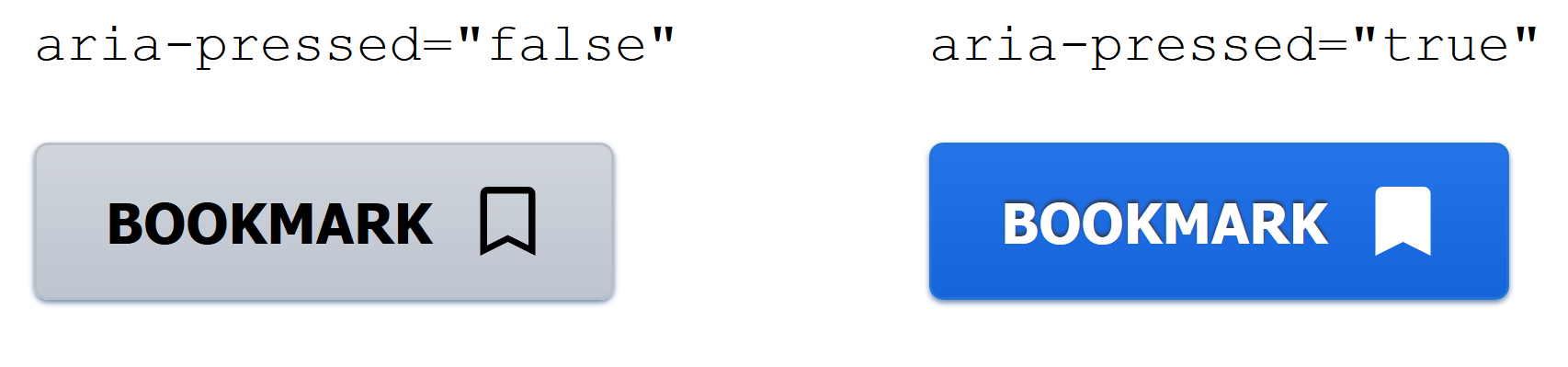 <button aria-pressed=“true“>Show password</button>
Description
Optional useful information
Announced by screen readers
The aria-describedby attribute
<button aria-pressed=“true“ aria-describedby=“desc">Show password</button>

<p id=“desc">Reveal your password</p>
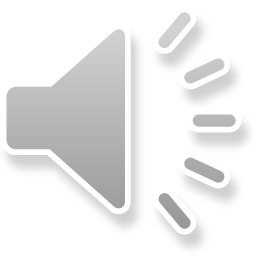 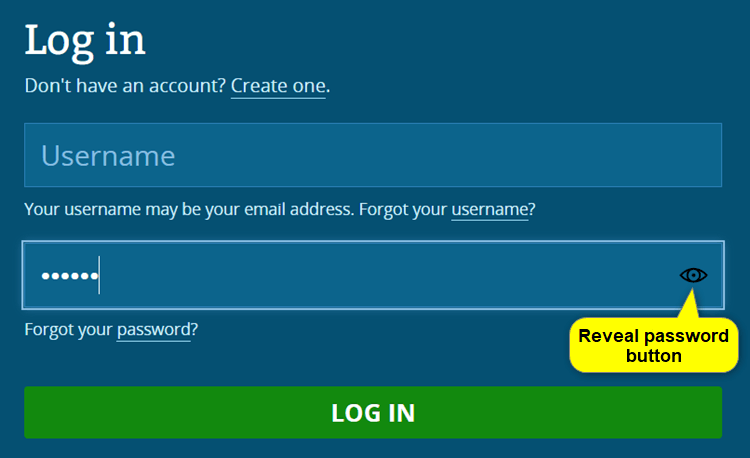 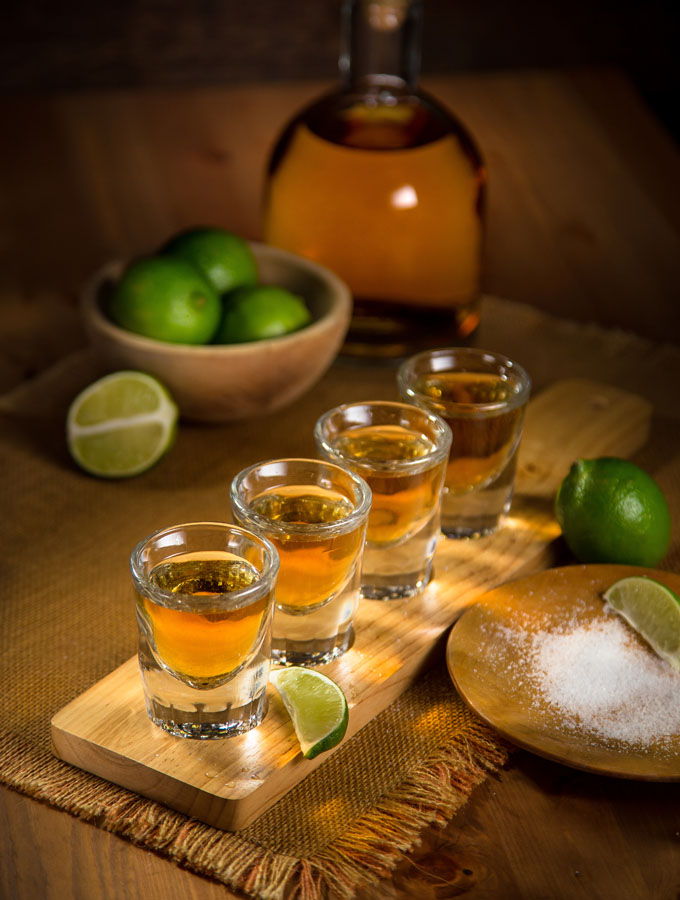 Headings
<h1>Tequila</h1>
…
<h2>Reposado tequila</h2>
…
<h2>Añejo tequila</h2>
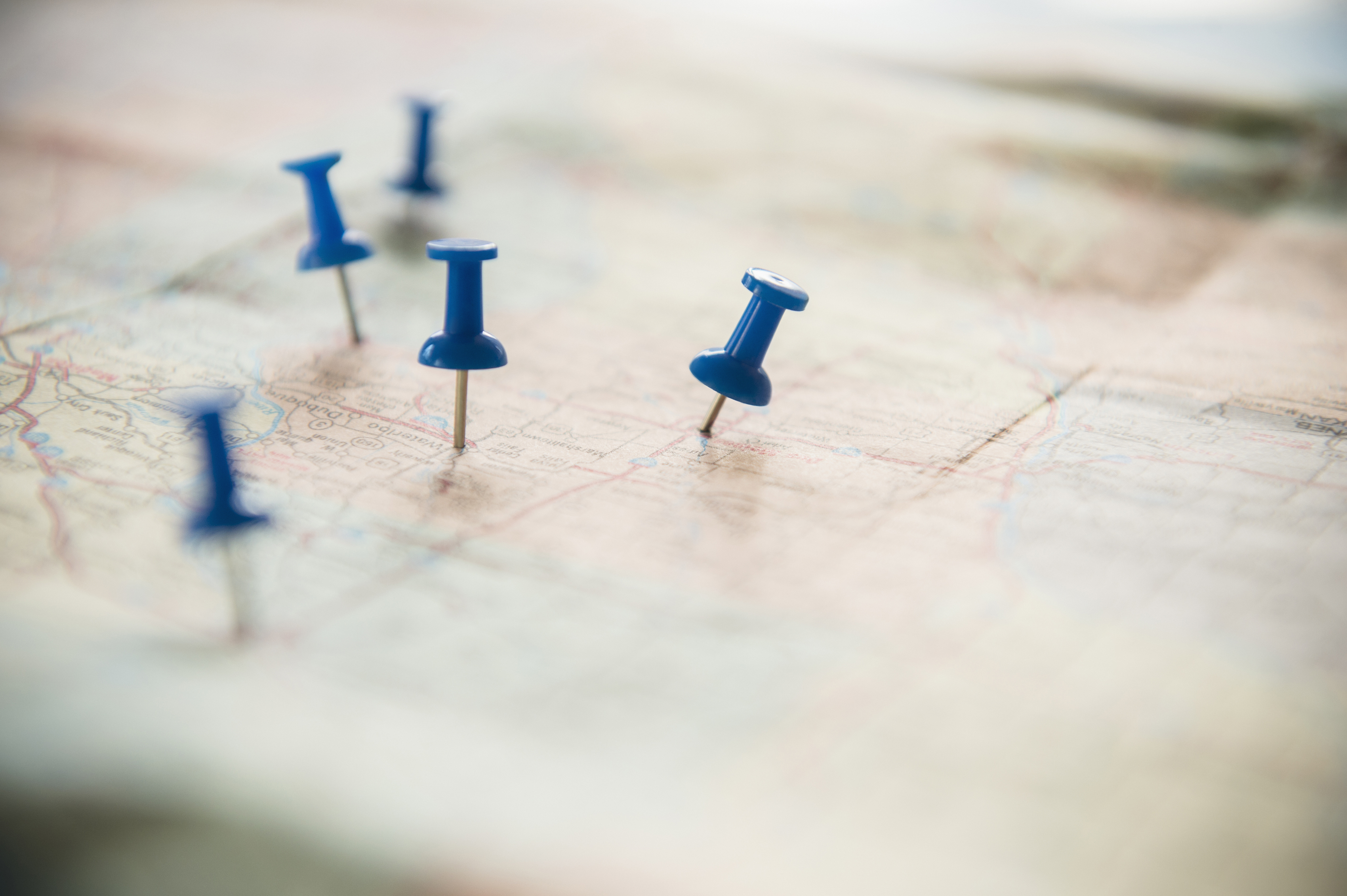 Landmarks
<body>
<banner>…</banner>
<main>…</main>
<footer>…</footer>
</body>
Nav
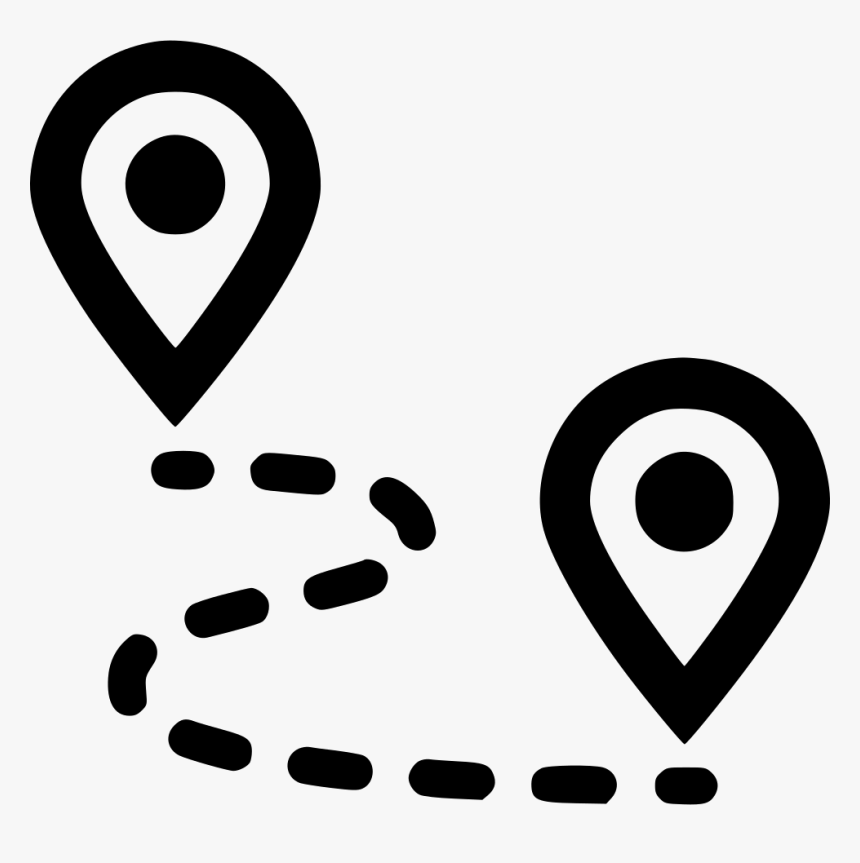 <nav>…</nav>
Nav
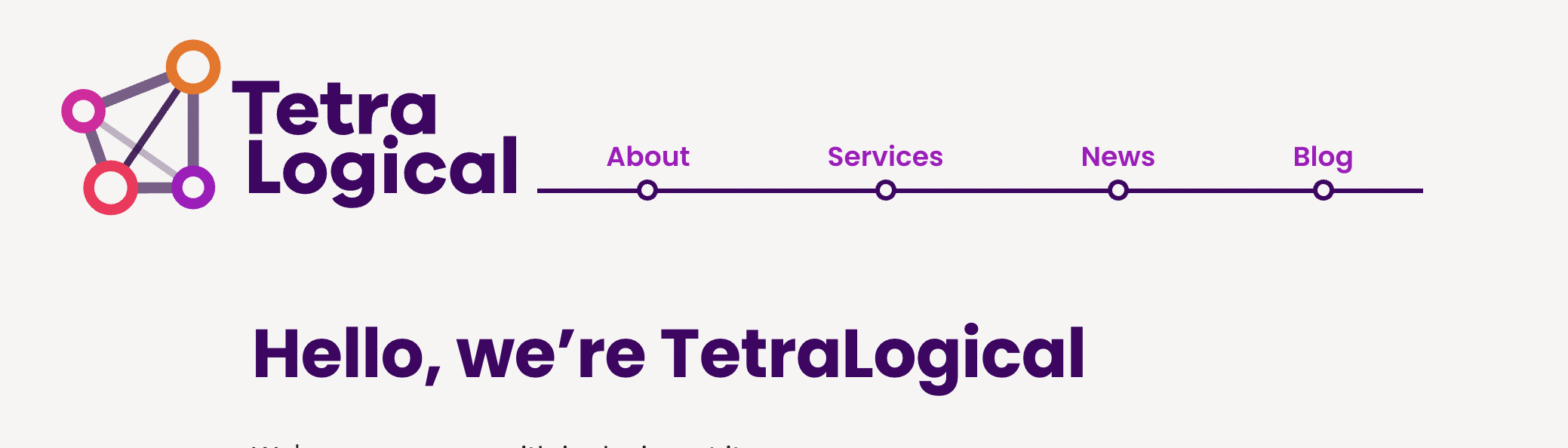 <nav aria-label=“Website“>…</nav>
Lists
<ul>
<li>Role</li>
<li>Name</li>
<li>State</li>
</ul>
Navigation
<nav aria-label=“Website“>
<ul>
<li><a href=“/“>Home</a></li>
<li><a href=“/about/“>About</a></li>
…
</ul>
</nav>
Navigation
<nav aria-label=“Website“>
<ul>
<li><a aria-current=“true” href=“/“>Home</a></li>
<li><a href=“/about/“>About</a></li>
…
</ul>
</nav>
Radio buttons
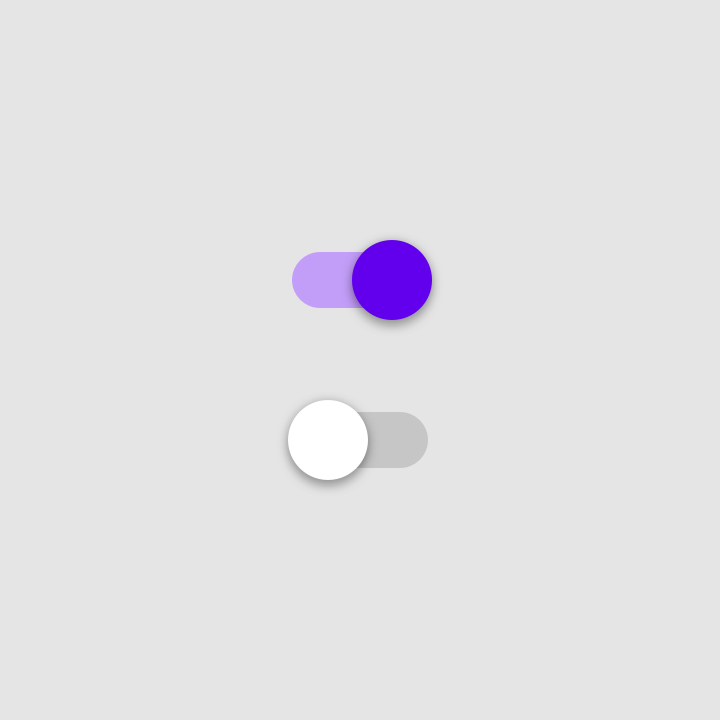 <label for="r1">
<input type="radio" id="r1" name=“colour">
Purple</label>

<label for="r2">
<input type="radio" id="r2" name=“colour">
Red</label>
Radio groups
<fieldset>
<legend>Choose a colour</legend>

<label for="r1">
  <input type="radio" id="r1" name=“colour">
Purple</label>

<label for="r2">
  <input type="radio" id="r2" name=“colour">
Red</label>

</fieldset>
Data tables
<table>
    <caption>Average daily tea and coffee consumption</caption>
    <tr>
        <th>Person</th><th>Coffee</th><th>Tea</th>
    </tr>
    <tr>
        <th>Njoki</th><td>5 cups</td><td>0 cups</td>
    </tr>
    <tr>
        <th>Iesha</th><td>1 cup</td><td>2 cups</td>
    </tr>
    <tr>
        <th>Léonie</th><td>0 cups</td><td>25 cups</td>
    </tr>
</table>
Data table demo
Modes
Virtual/browse mode
The screen reader intercepts keyboard commands before they reach the browser
Forms/focus mode
Keyboard commands are passed through to the browser
Forms/focus mode demo
Applications mode
ARIA composite roles trigger forms/focus mode automatically:

combobox
grid
listbox
menu and menubar
progressbar
radiogroup
tree and treegrid
tablist
Menubar: Basic HTML
<ul>
  <li>
    <a href="#">Categories</a>
    <ul>
      <li> <a href="code.html">Code things</a> </li>
      <li> <a href="life.html">Web life</a> </li>
      ...
    </ul>
  </li>
  ...
</ul>
Menubar: Roles
<ul role="menubar">
  <li role="none">
    <a role="menuitem" href=“#">Categories</a>
    <ul role="menu">
      <li role="none">
        <a role="menuitem" href="code.html">Code things</a>   
      </li>

      <li role="none">
        <a role="menuitem" href="life.html">Web life</a>
      </li>
...
Menubar: Names
<ul aria-label=“Blog taxonomy">
  <li role="none">
    <a role="menuitem" href="#">Categories</a>
    <ul role="menu" aria-label="Categories">
      <li role="none">
        <a role="menuitem" href="code.html">Code things</a>
      </li>
   
      <li role="none">
        <a role="menuitem" href="life.html">Web life</a>
      </li>
...
Menubar: States
<ul aria-label="Blog taxonomy">
  <li role="none">
    <a role="menuitem" aria-expanded="false" href="#">Categories</a>
    <ul role="menu" aria-label="Categories">
      <li role="none">
        <a role="menuitem" href="code.html">Code things</a>
    </li>

    <li role="none">
      <a role="menuitem" href="life.html">Web life</a>
    </li>
...
Menubar demo
Keyboard commands
Enter/Space
Opens/closes the menu
Up/Down/Left/Right
Cycles through the menus
Escape
Closes the open menu and returns focus to the parent menu
Menubar demo
Thank you!
Web Directions AAA @LeonieWatson